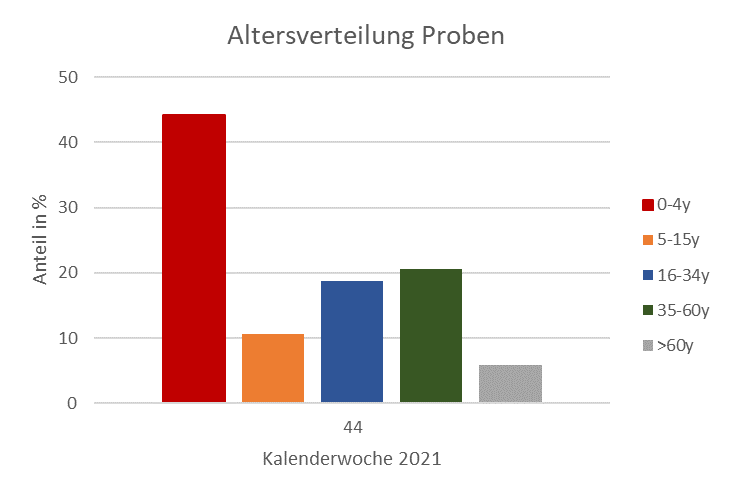 KW44
186 Einsendungen
54 Arztpraxen (+2) / 14 Bundesländer
71% Positivenrate (132/186)
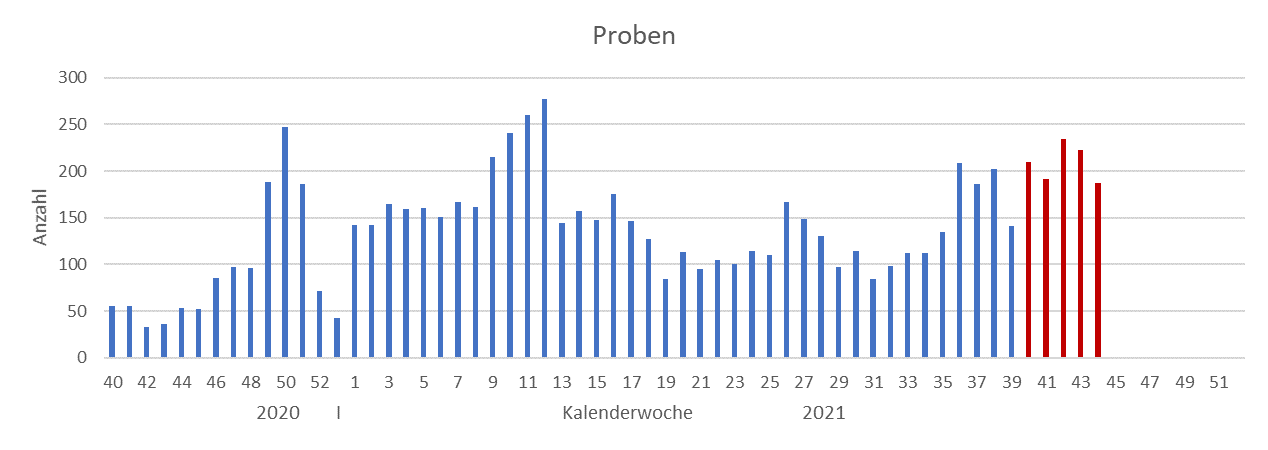 10.11.2021
1
Virologisches Sentinel AGI
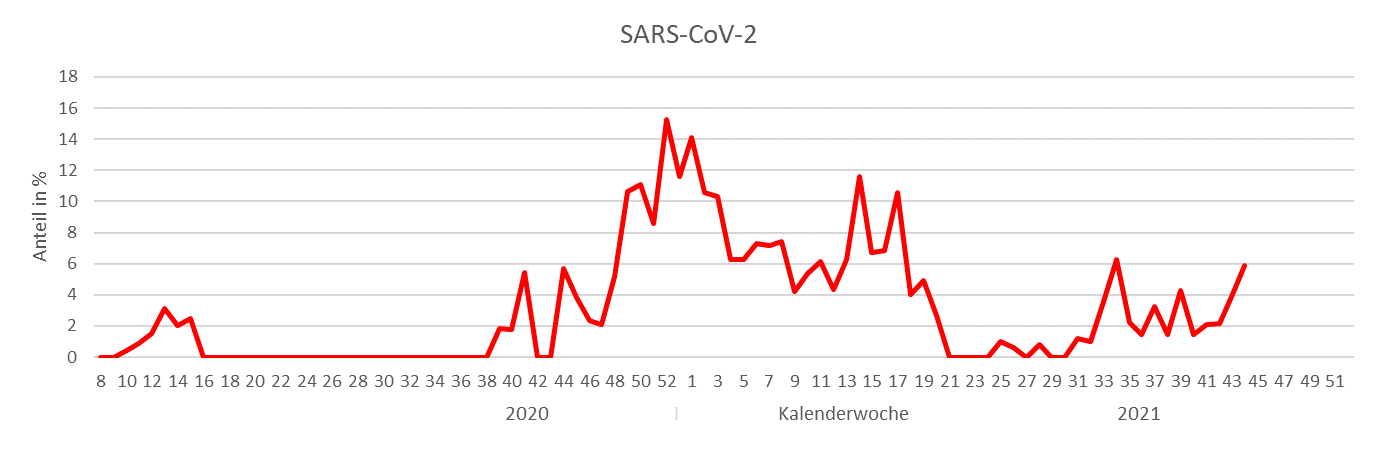 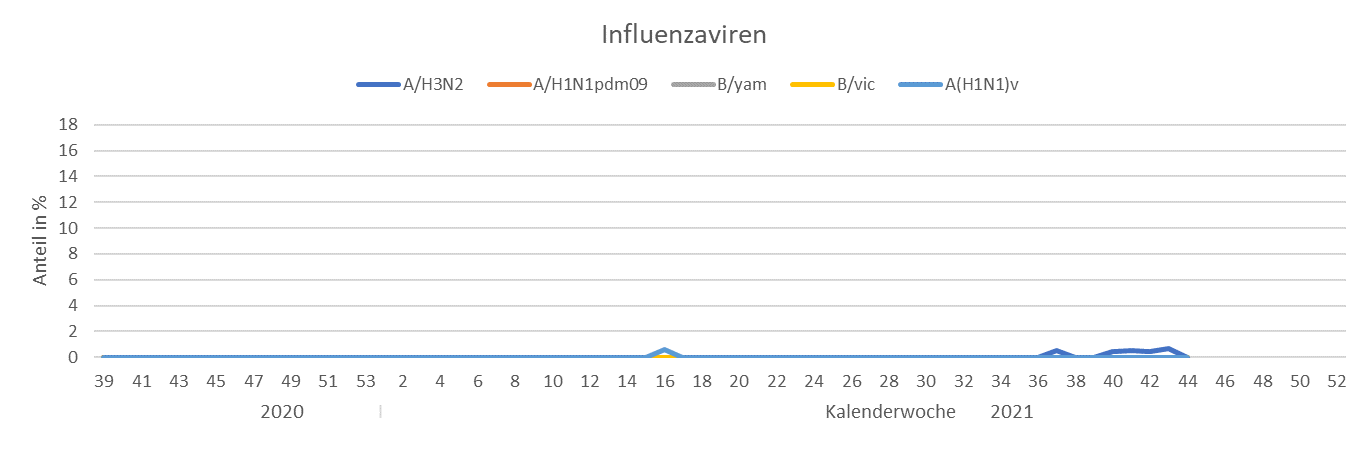 10.11.2021
Virologisches Sentinel AGI
2
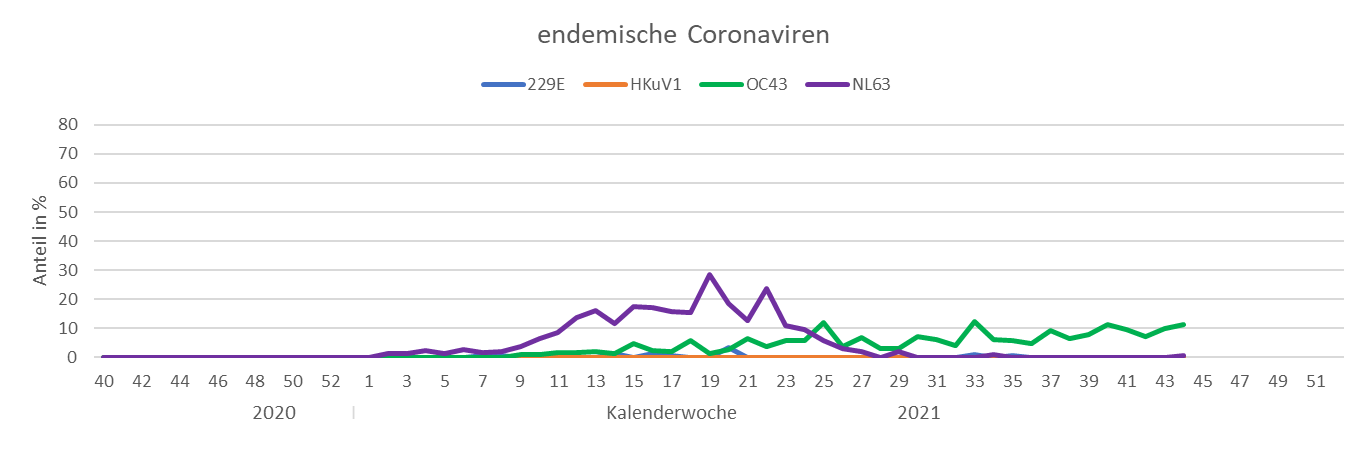 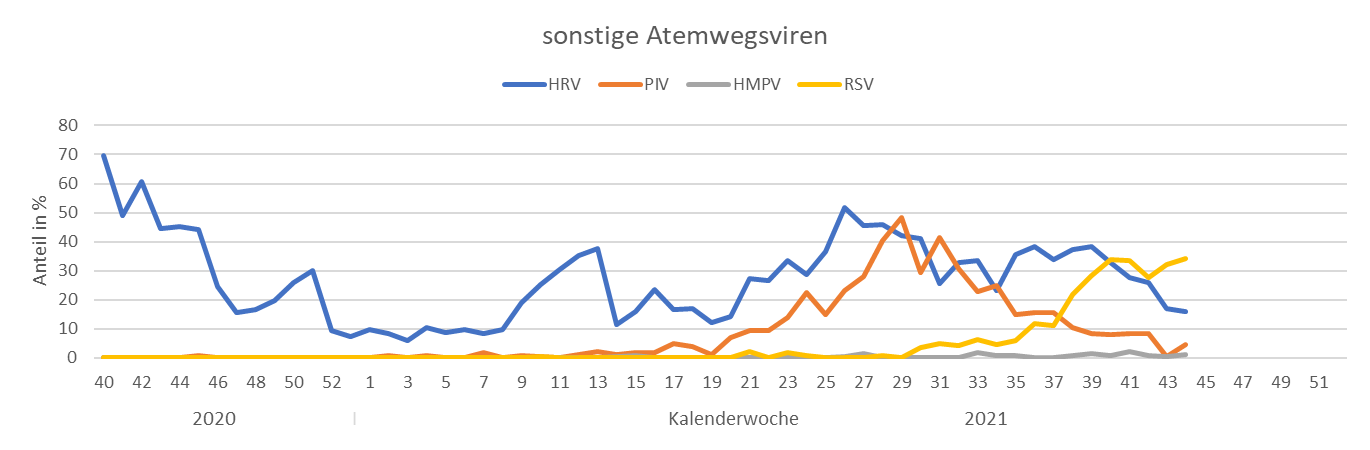 10.11.2021
Virologisches Sentinel AGI
3